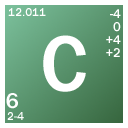 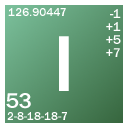 H E M         E
Jg.8: Chemie ist überall! Was ist drin? – Ich will‘s wissen!
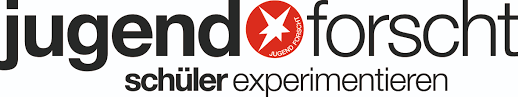 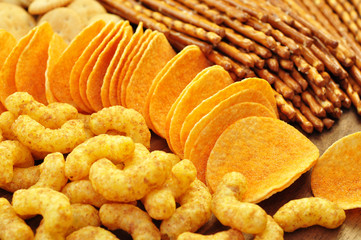 Salz?
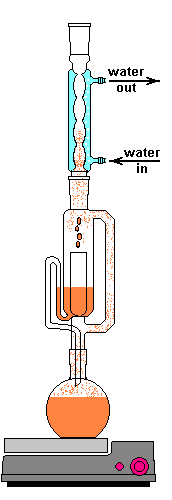 Fett?
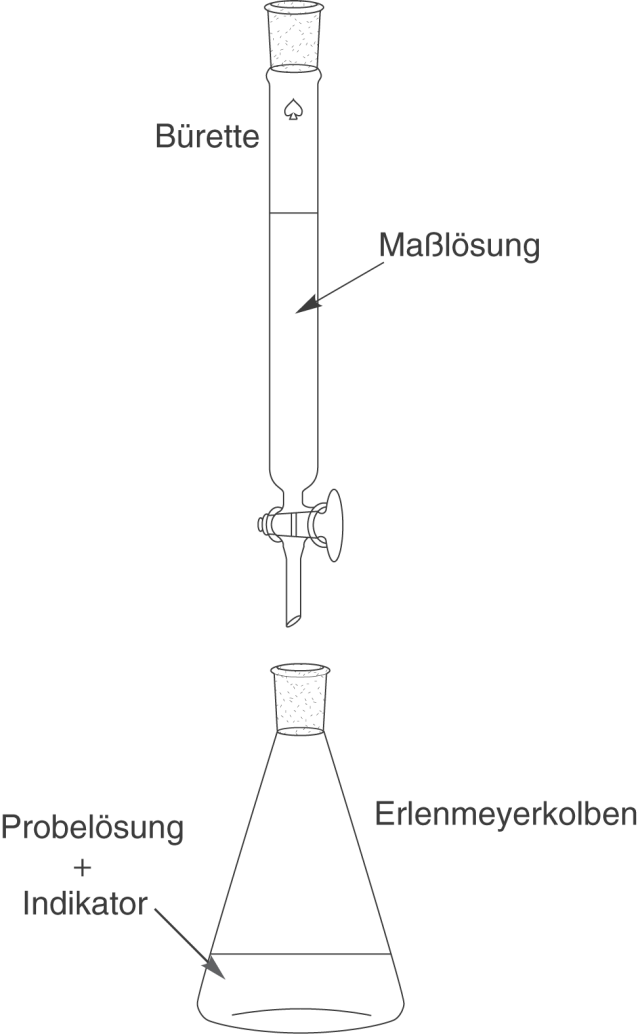 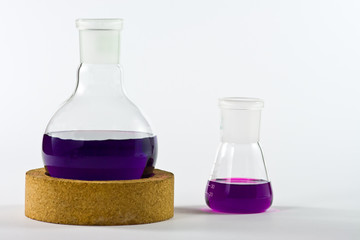 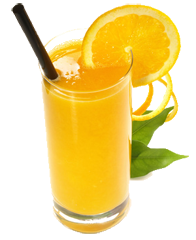 Vitamin C?
Experiment & Protokoll & Auswertung
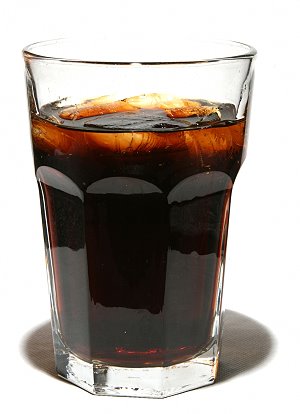 Zucker?
Säure?
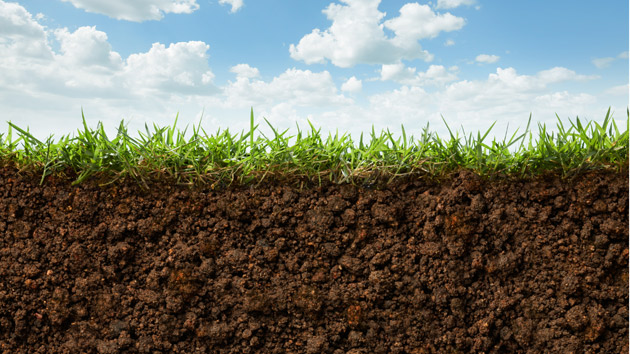 Jg.9: Worauf wir stehen: Bodenkunde!
Geographie
fächerübergreifendes Lernen
Chemie
Physik
Biologie
Korngrößen
Mensch
Kalk-Gehalt
Würmer
pH-Wert
Bakterien
Erosion
Bodendichte
Proben-
entnahme
Pflanzen
Nutzung
chem. Dünger
projektorientiertes Arbeiten